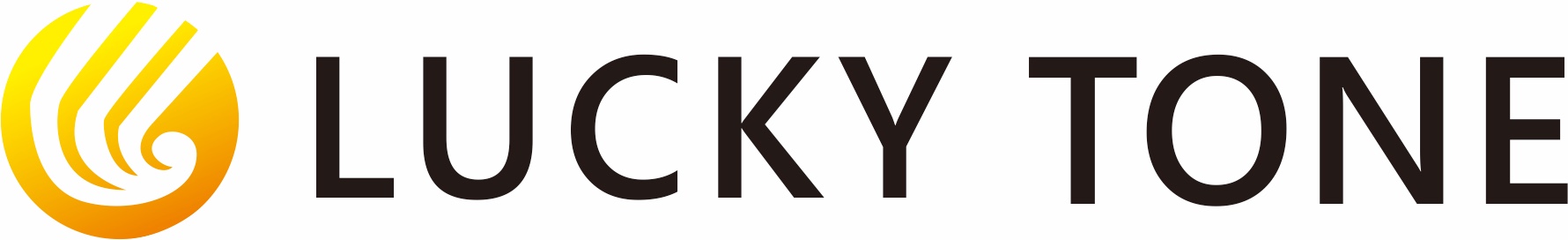 IP Network Call Station       IPM-20
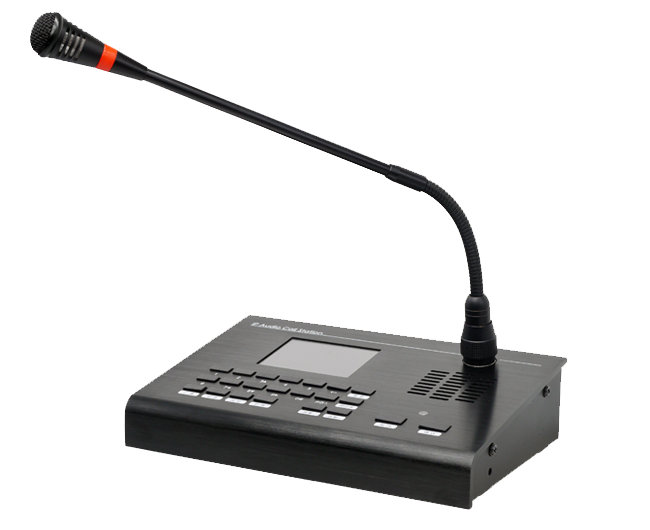 Features:

Professional IP Call Station to control and make announcement to all devices in the system.
Adopt high-speed industrial grade chip, startup in less than 1s
Support zone paging, and the red indicator will light up when talking
Built-in speaker for monitoring and intercom
With audio output for external active speaker
With audio input for external audio source to target terminals
Support offline talkback (without server)
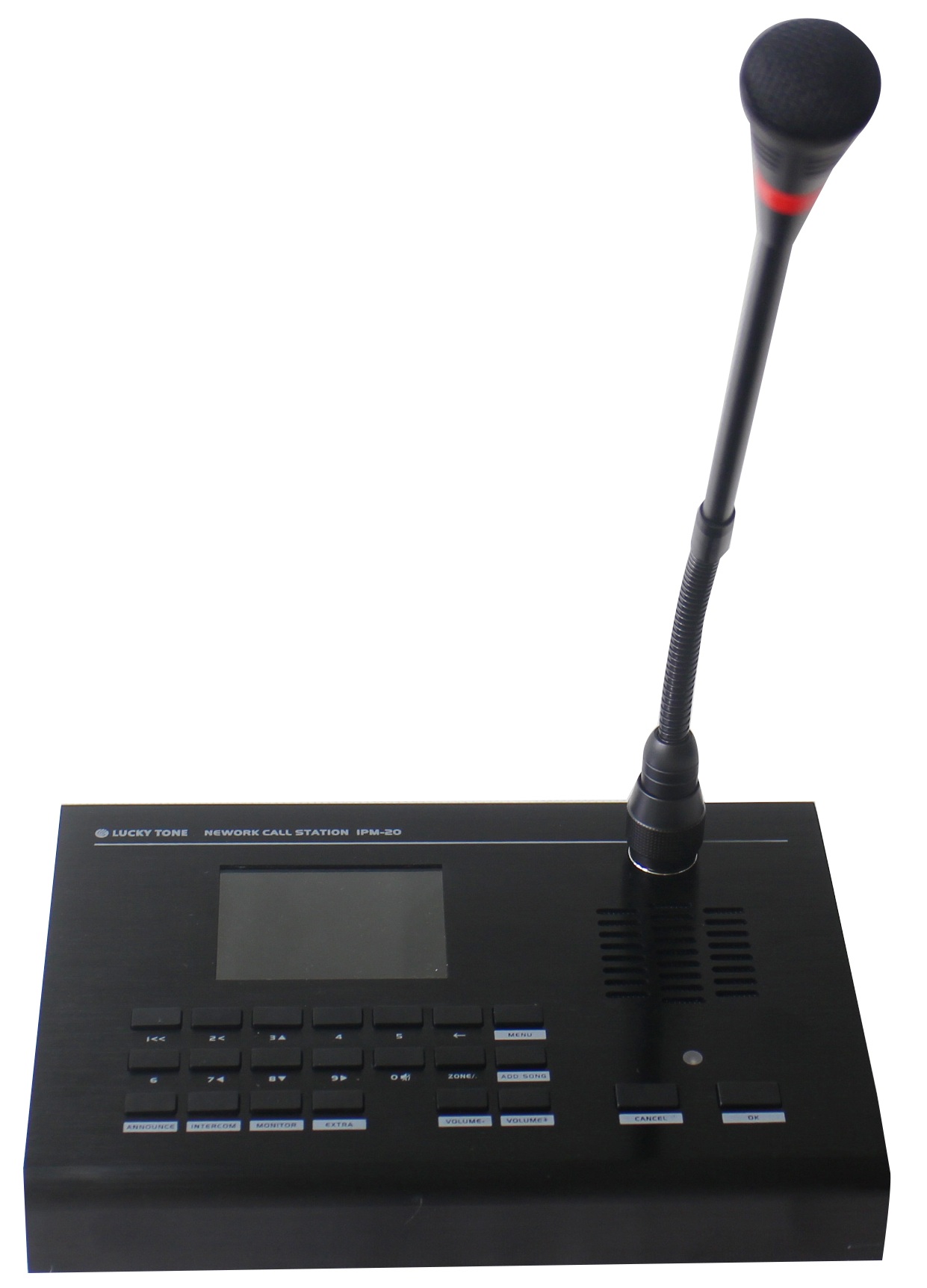 Gooseneck 
Microphone
Indication Area
Built-in Speaker
Power Input
Line In/Out
RJ45 Port
Power Indicator
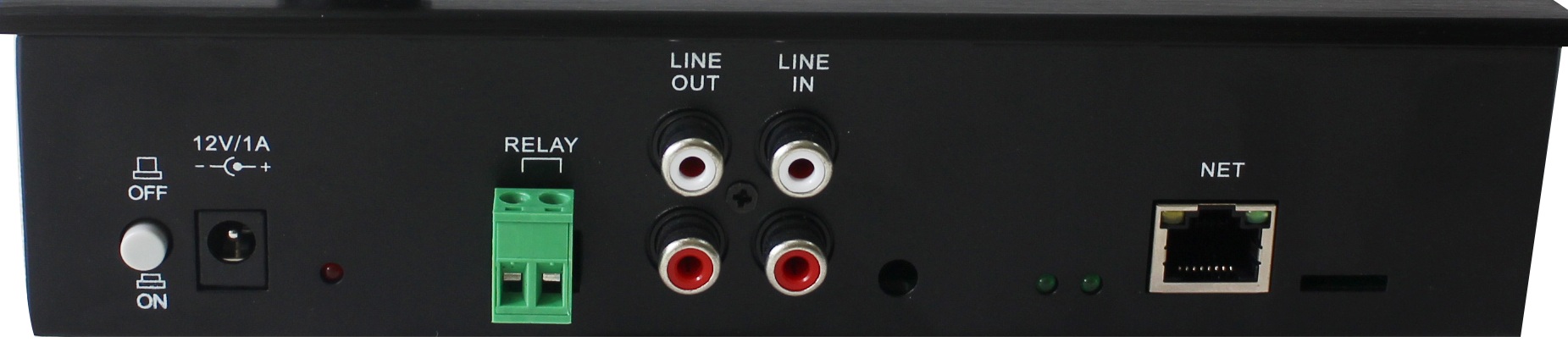 Power Switch
Relay Connector
Button Control Area
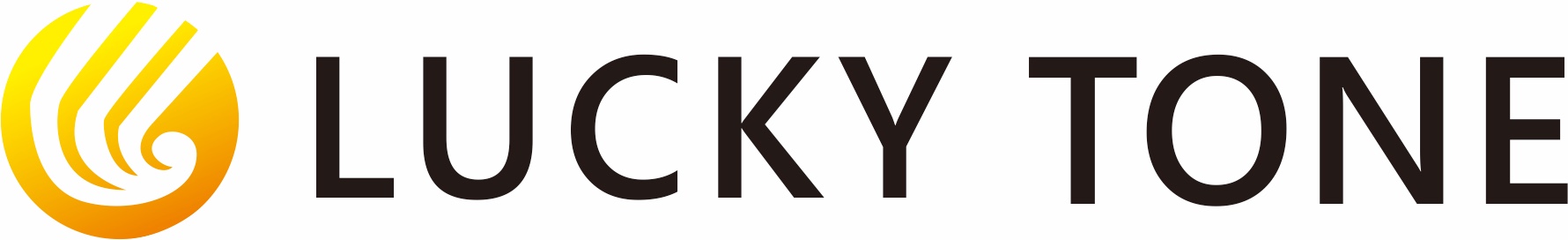 IP Network Call Station       IPM-30
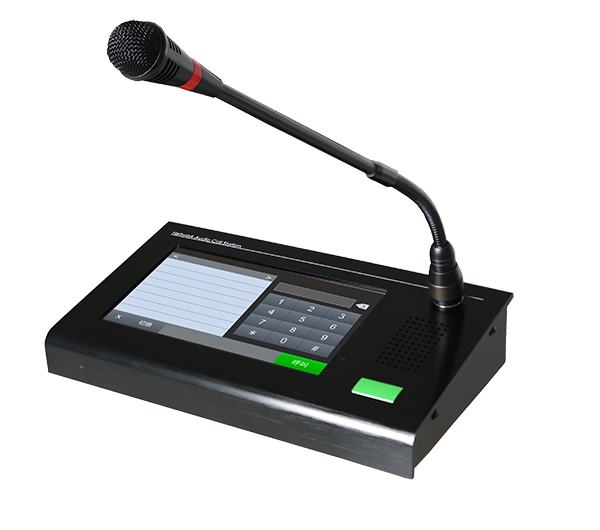 Features:

Professional IP Call Station to control and make announcement to all devices in the system.
Adopt high-speed industrial grade chip, startup in less than 1s
Support zone paging, and the red indicator will light up when talking
Built-in speaker for monitoring and intercom
With audio output for external active speaker
With audio input for external audio source to target terminals
Support offline talkback (without server)
Touch screen design and more  interface for better user experience
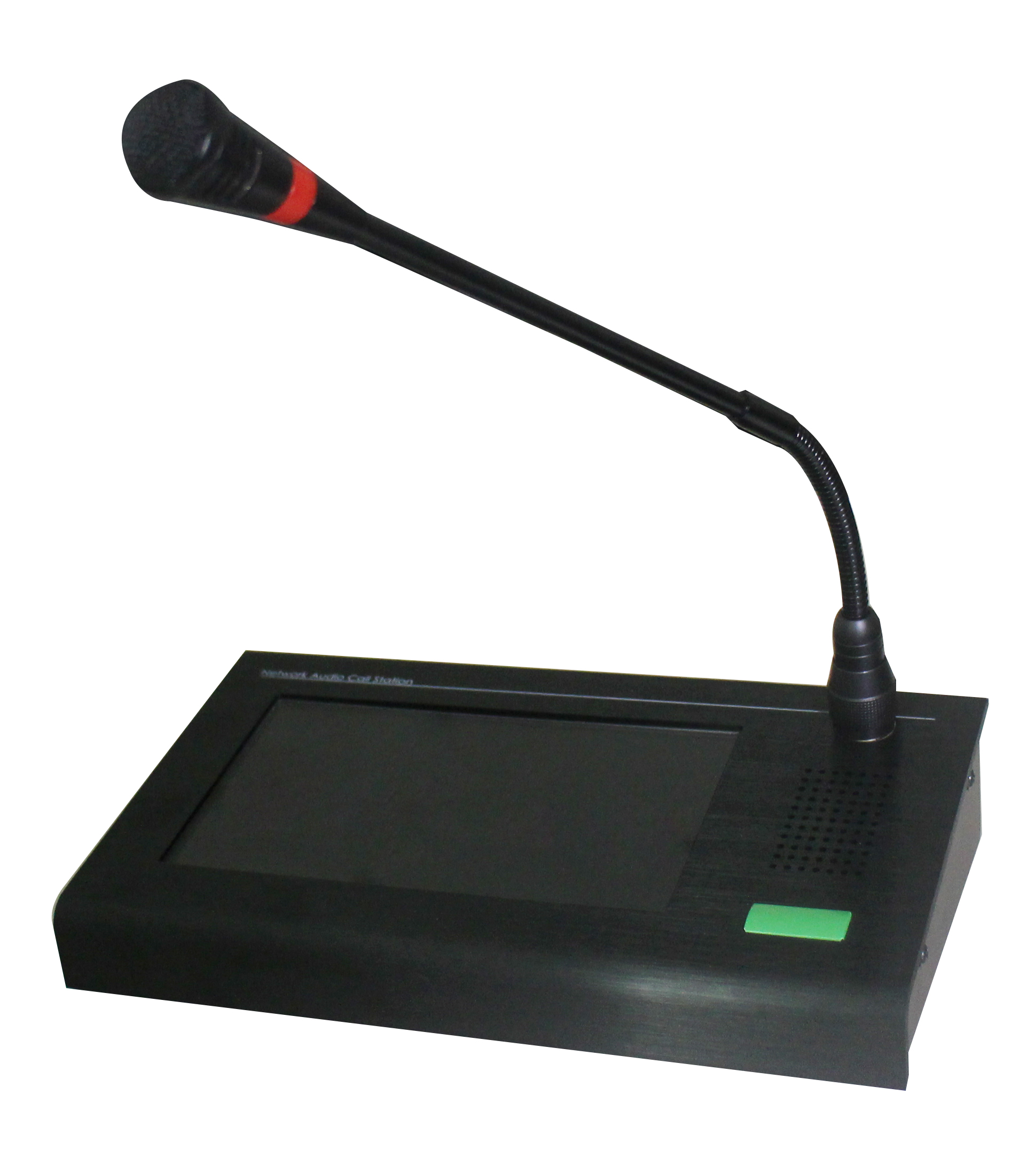 Line In/Out
RJ45 Port
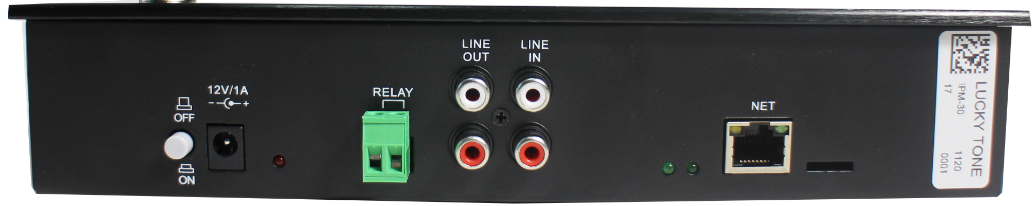 Power Switch
TF Card Slot 
(Reserved)
Power Input
Relay 
Connector
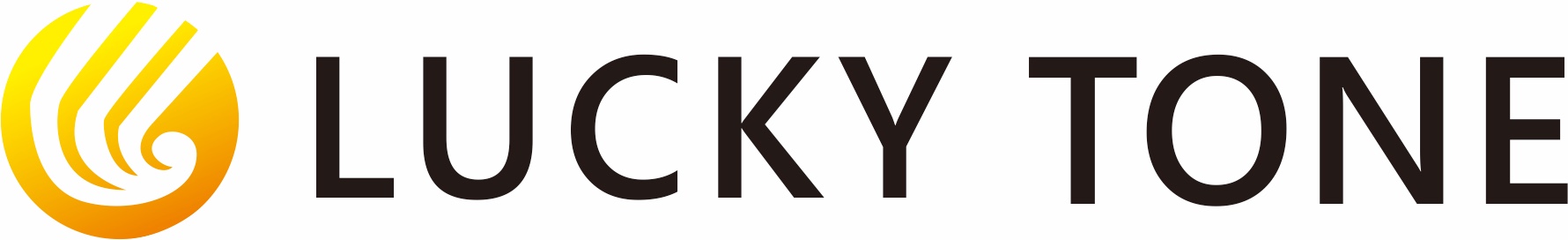 IP Network Audio Terminal IPT-215
Features:

This network terminal with built-in digital amplifier2*15 at high quality sound

Empowered by high-speed dual-core (ARM + DSP) chip of industrial grade, startup in less than 1s

Compact in Size and easy to install

Support MP3, WMA, WAV and more decoding

With a standard RJ45 network interface and supports online firmware upgrade from long distance
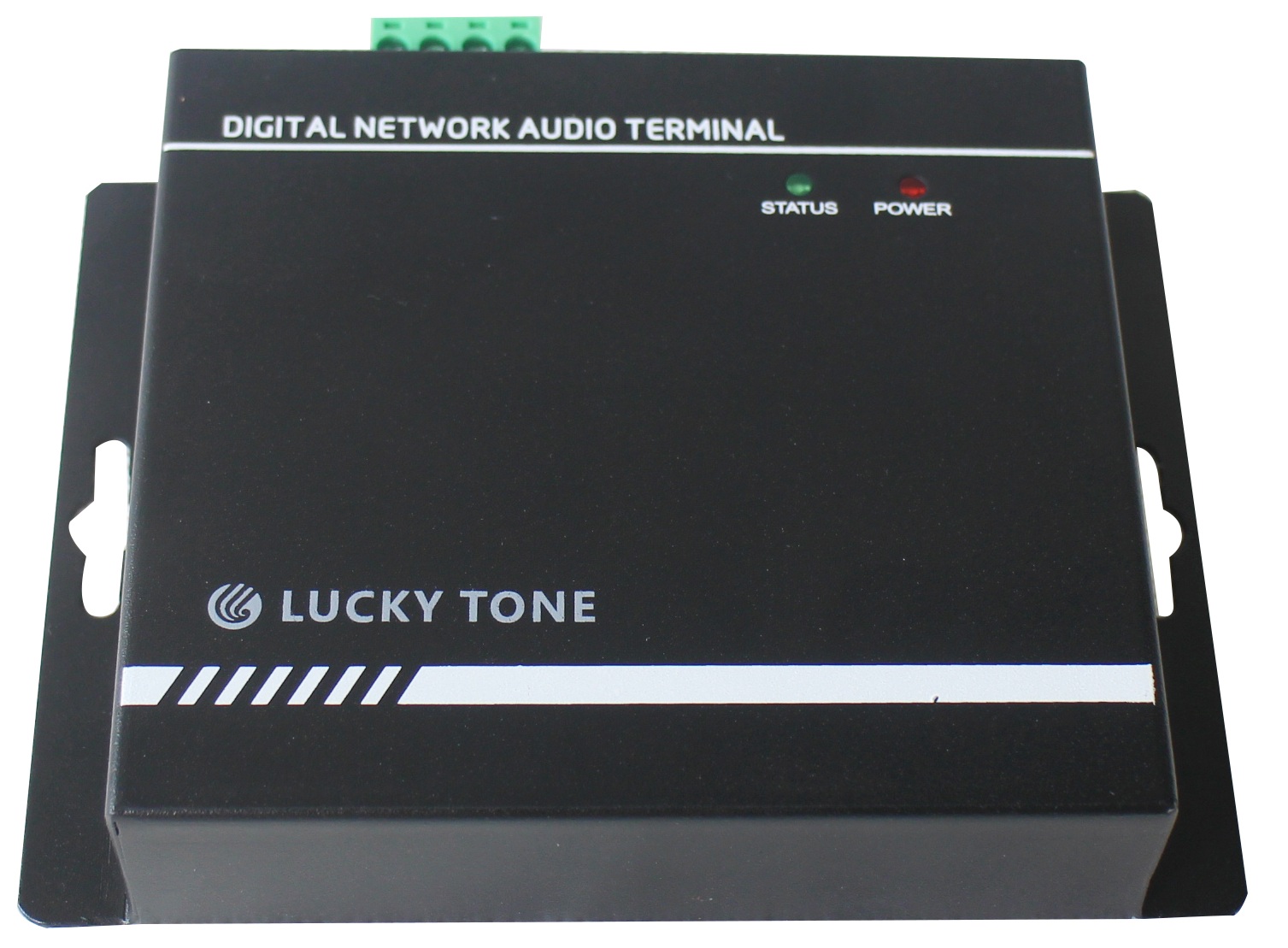 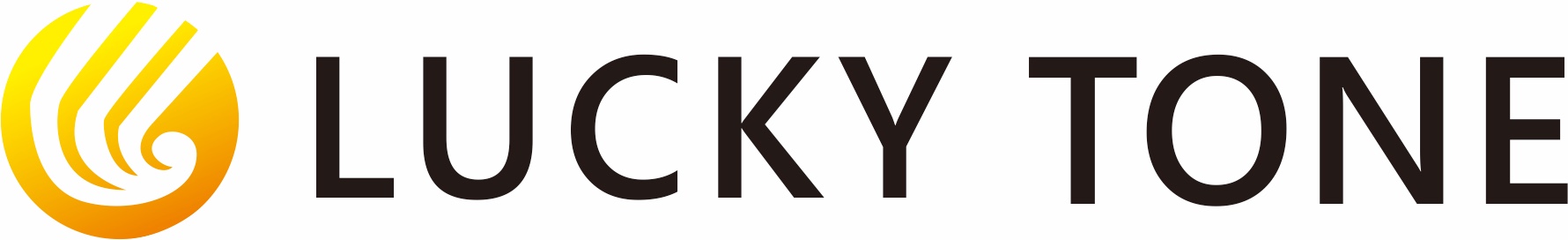 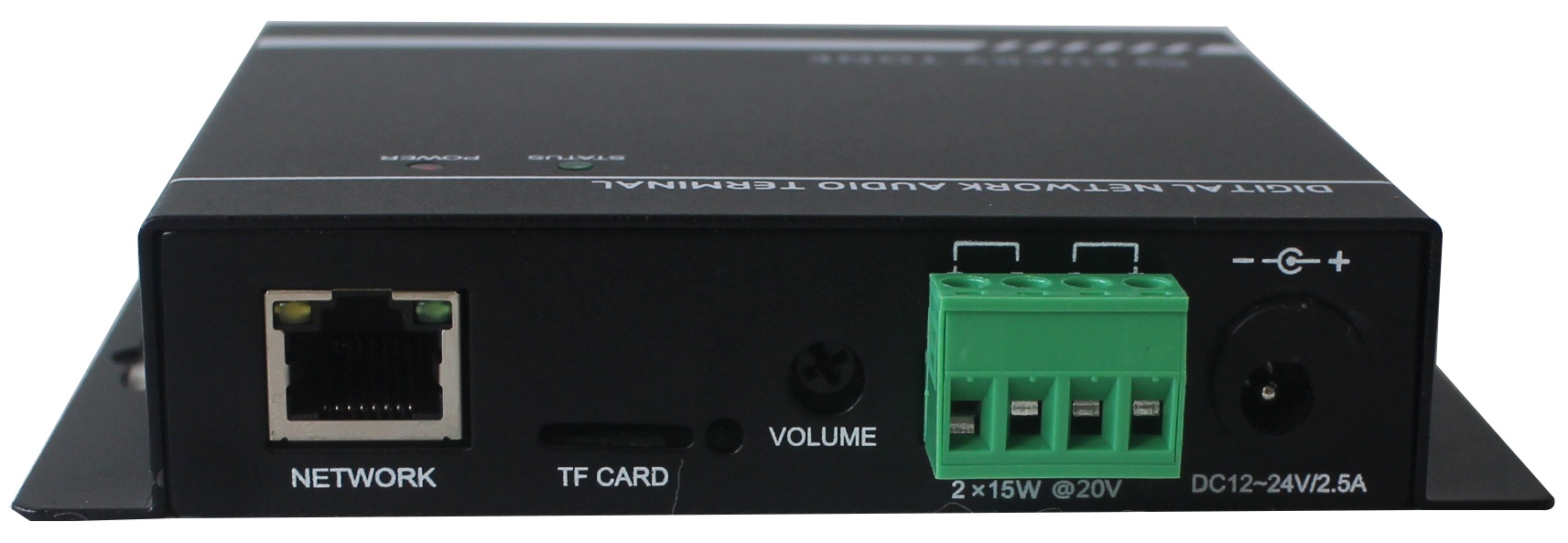 Power Supply (Adaptor)
Speaker Output
RJ45 Port
Reserved TF Card Slot
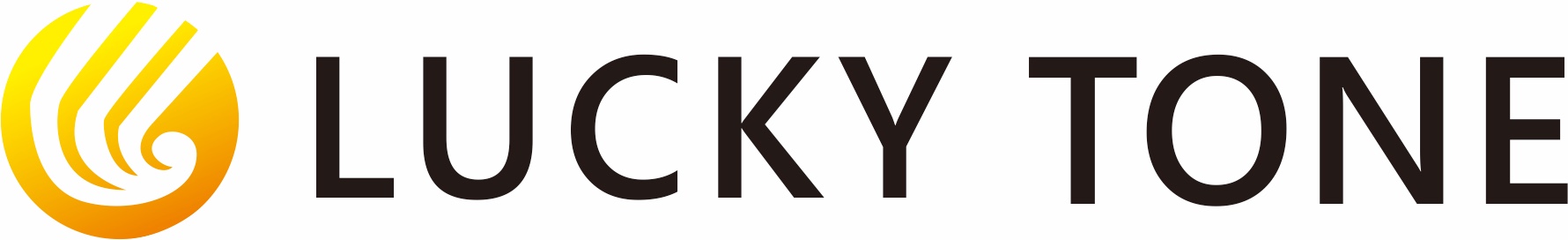 IP Ceiling Speaker   IPC-615
IP Ceiling Speaker with PoE  IPC-615POE
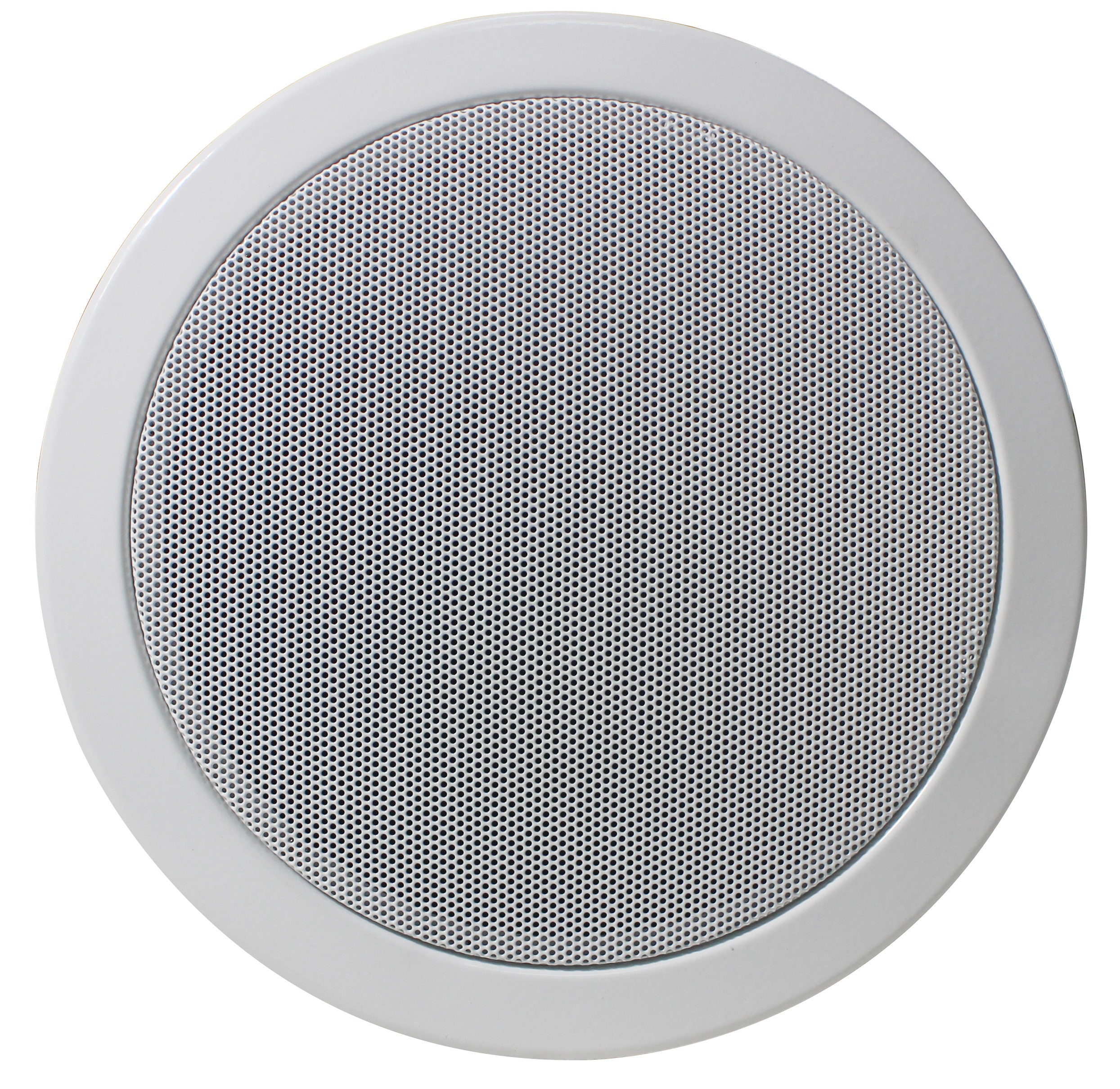 Features:

Support MP3, WMA, WAV and more decoding

With a standard RJ45 network interface and supports online firmware upgrade from long distance

This network ceiling loudspeaker integrated with network audio decoding, digital amplifier

Empowered by high-speed dual-core (ARM + DSP) chip of industrial grade, startup in less than 1s

Metal enclosure with fire dome
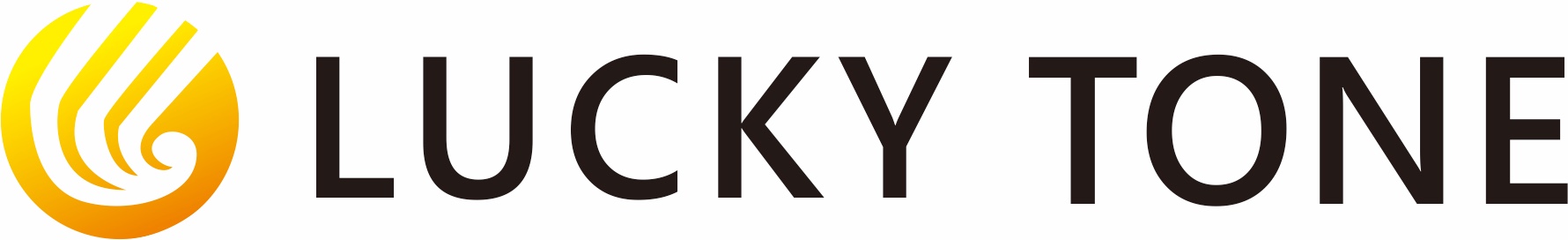 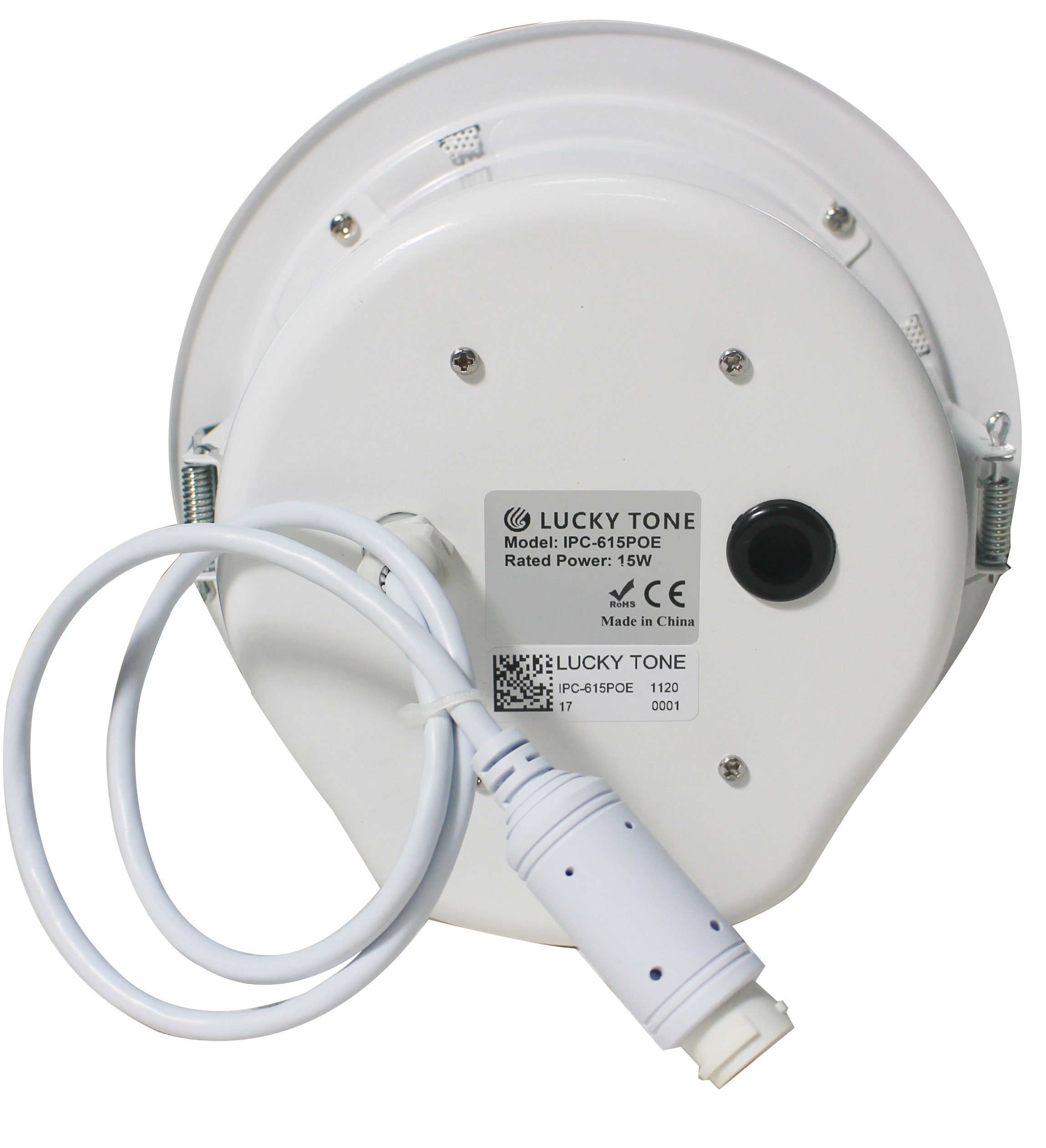 IPC-615POE rear
IPC-615 rear
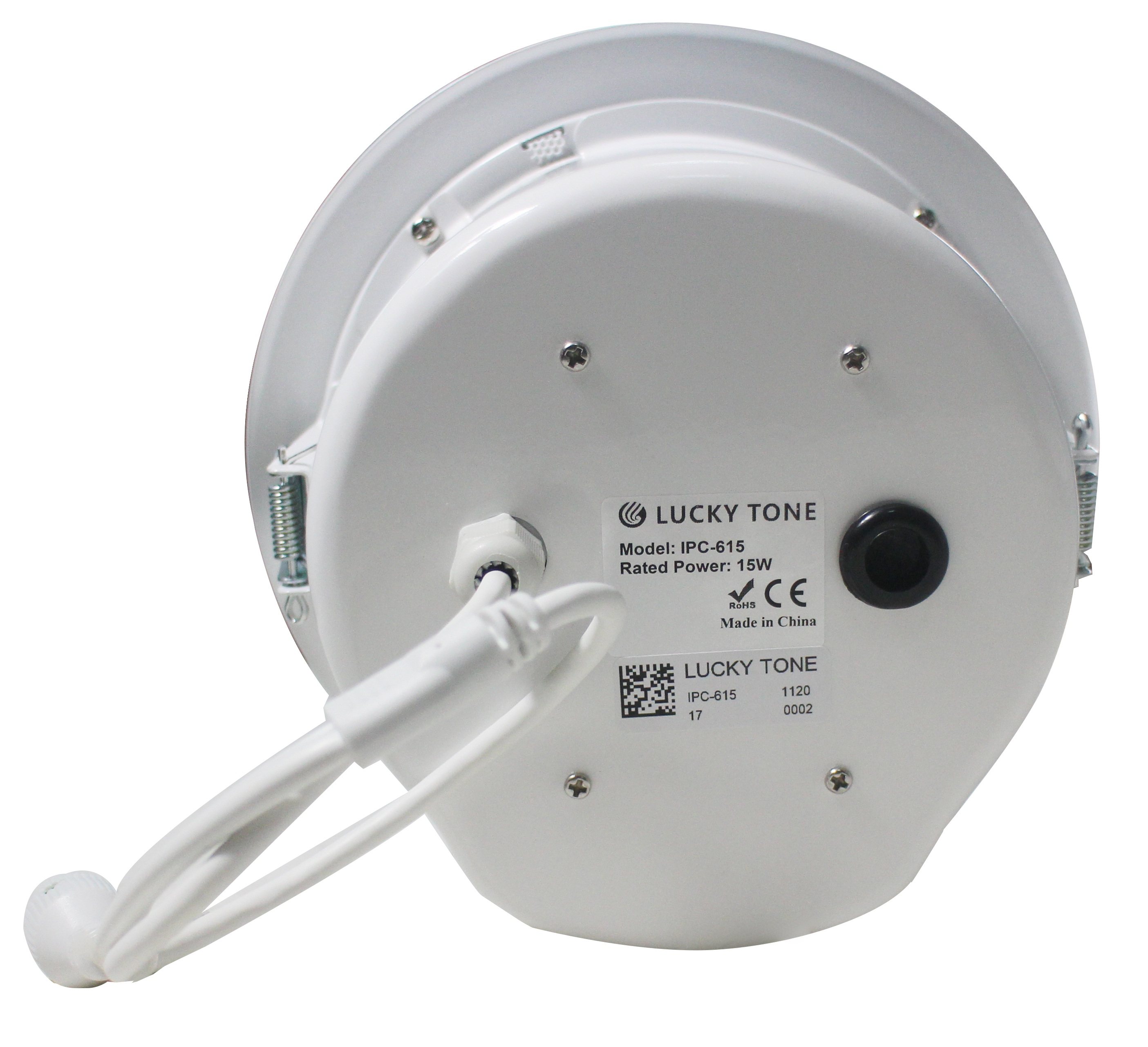 For DC 24V power adaptor
Connect to *SWITCH HUB with PoE power supply
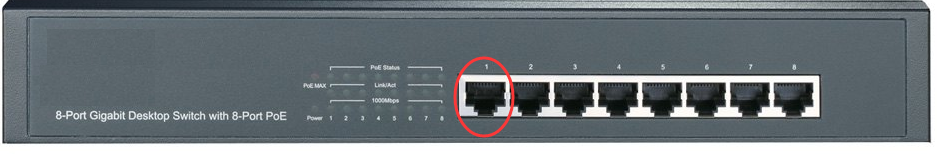 Connect to switch hub by Cat.5 cable
* OUTPUT POWER OF EACH PORT IS REQUIRED TO BE 30W OR ABOVE
Installation:
2. After wiring, lift the clips of the speaker
3. Fix the speaker inside the hole carefully
1. Cut a hole at Dia.175mm in the ceiling
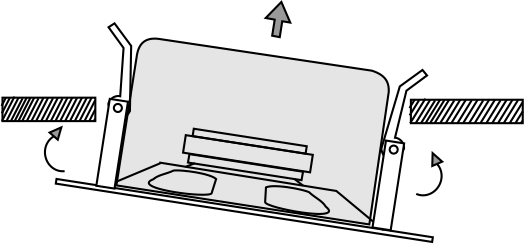 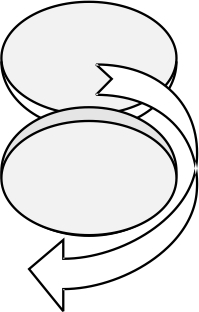 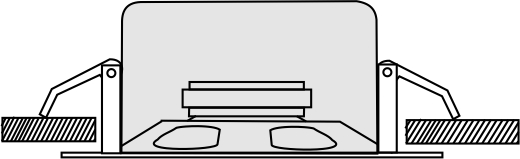 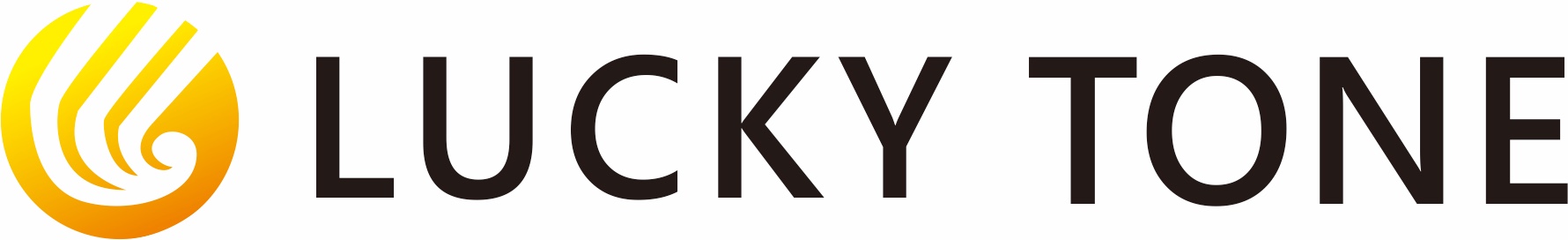 IP Wall Speaker   IPW-430
IP Wall Speaker with PoE  IPW-415POE
Features:

The network wall loudspeaker integrated with network audio decoding, digital amplifier

Empowered by high-speed dual-core (ARM + DSP) chip of industrial grade, startup in less than 1s

IP55 water-proof, good for both in and outdoor application

Support MP3, WMA, WAV and more decoding

With a standard RJ45 network interface and supports online firmware upgrade from long distance
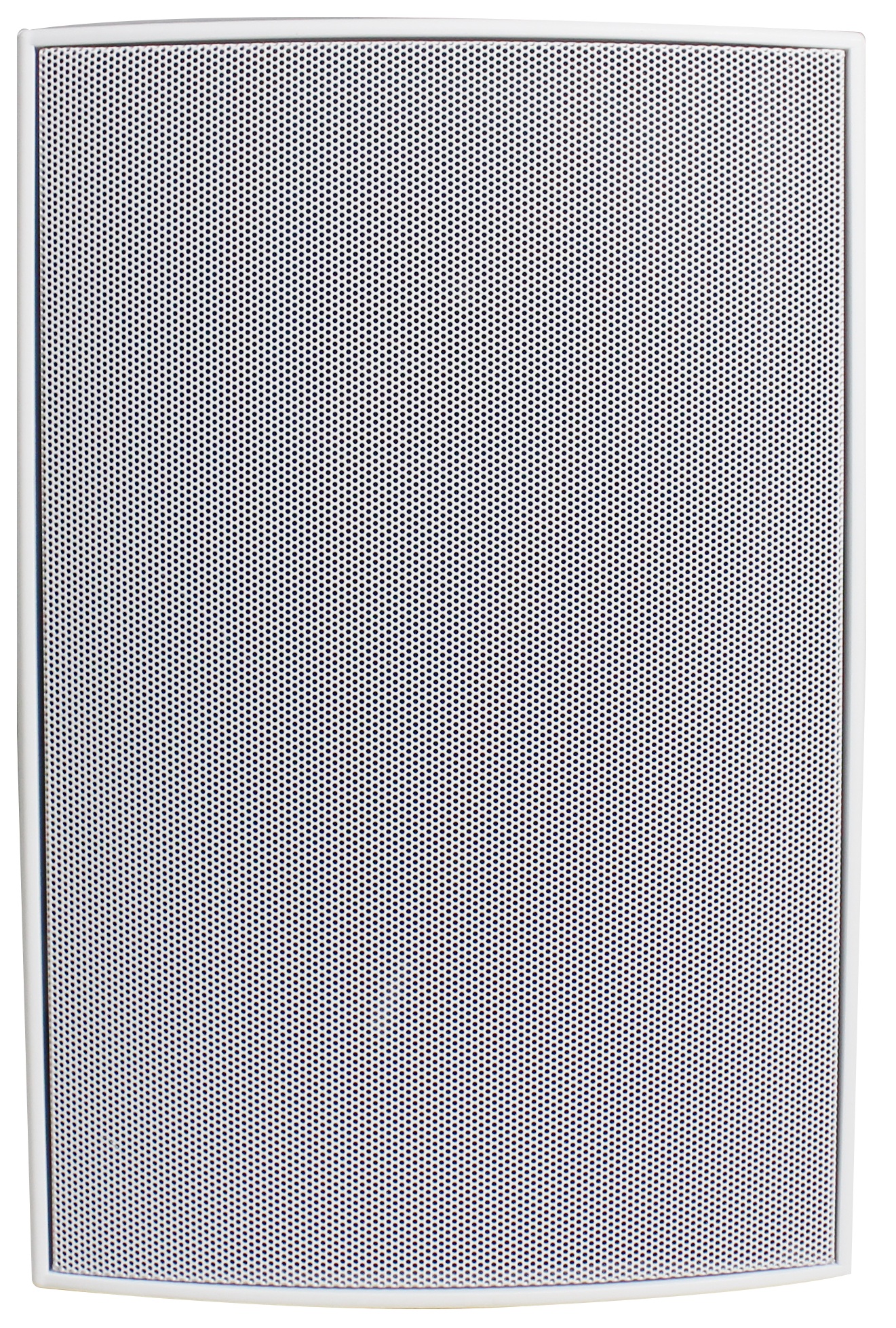 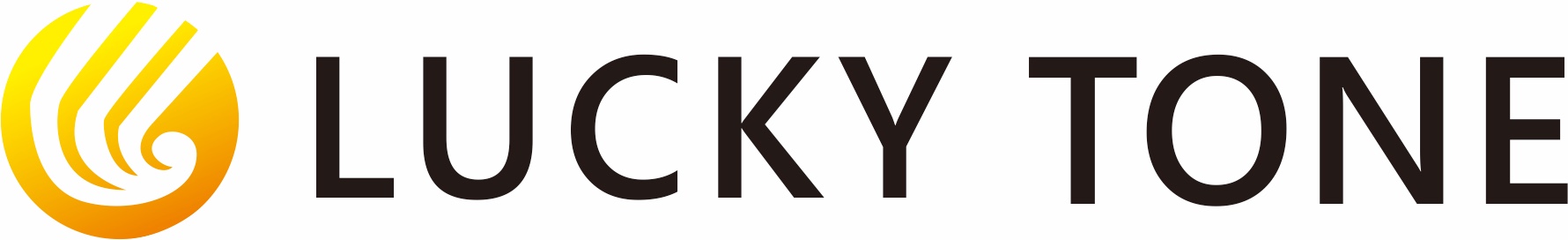 IPW-430 REAR VIEW
IPW-415POE SIDE VIEW
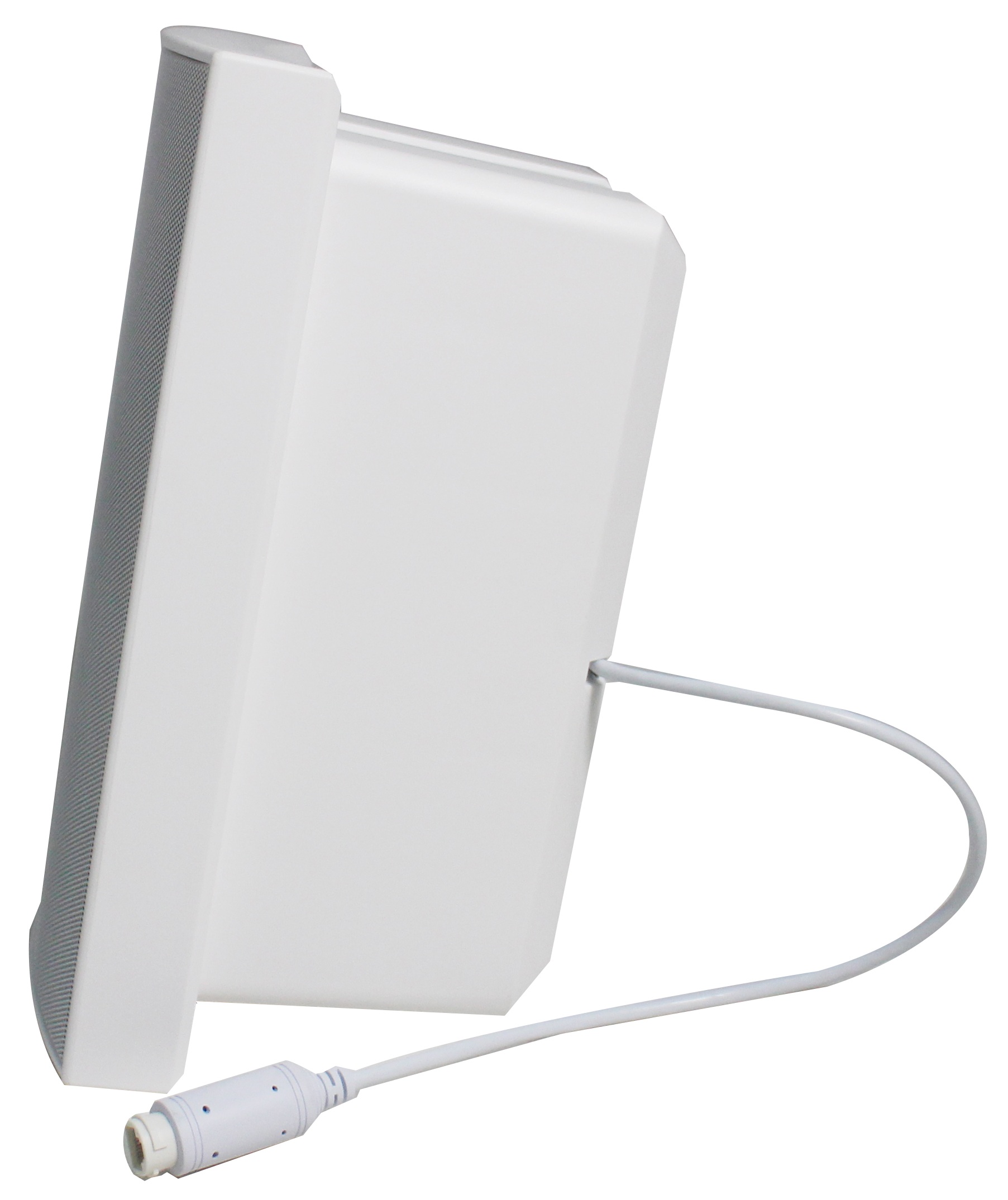 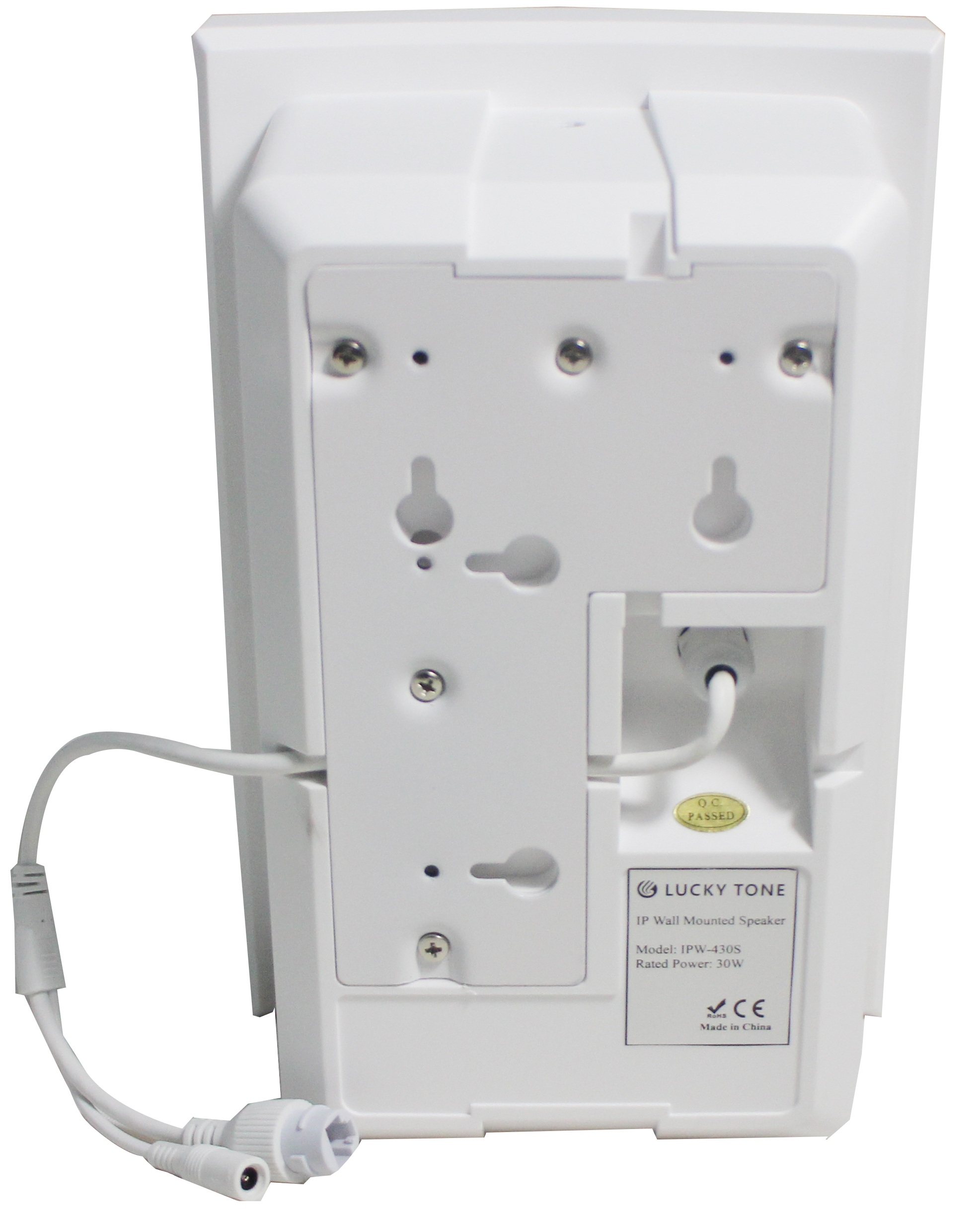 Connect to *SWITCH HUB 
with PoE power supply
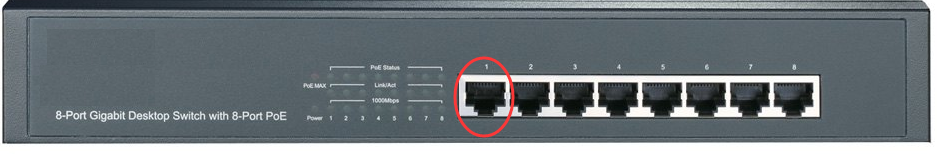 Connect to switch hub by Cat.5 cable
For DC 24V power adaptor
* OUTPUT POWER OF EACH PORT IS REQUIRED TO BE 30W OR ABOVE
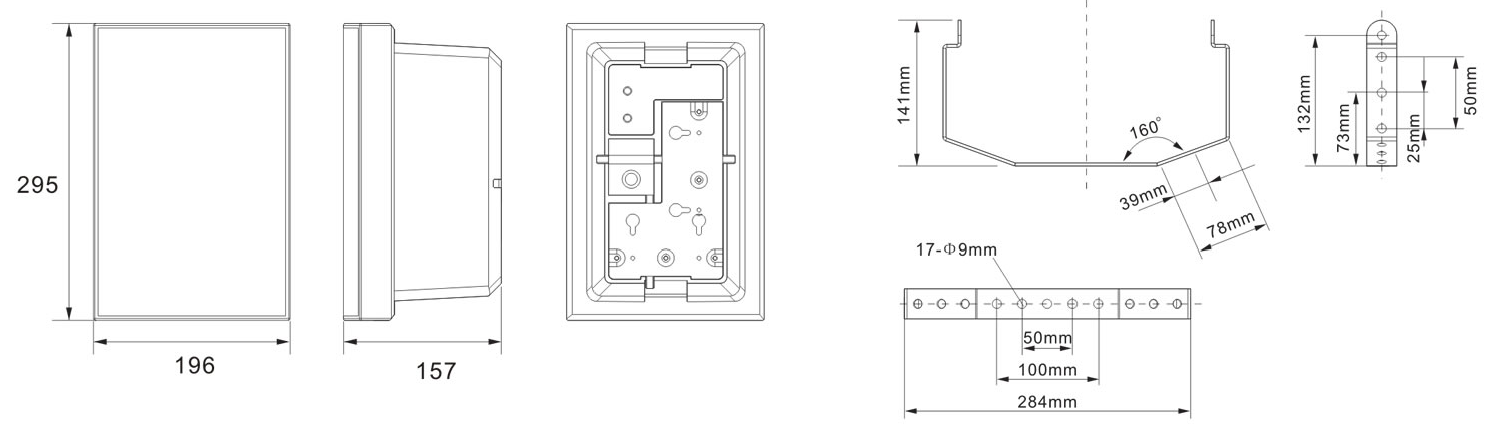 Product Size:
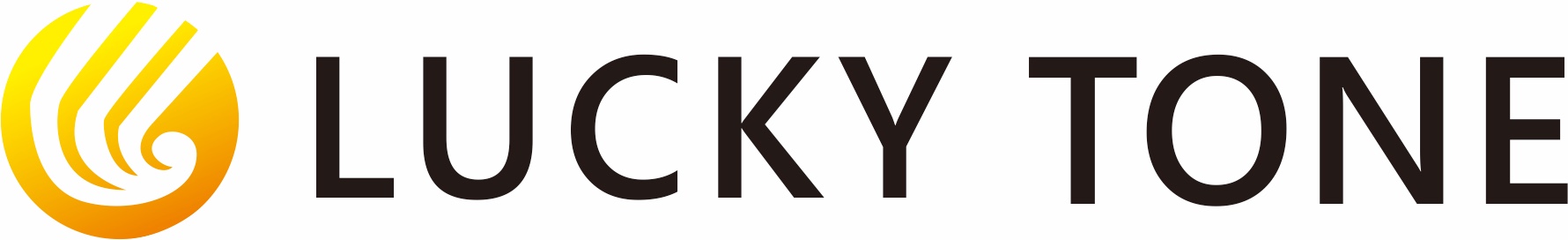 IP Horn Speaker   IPH-15 / IPH-30
IP Horn Speaker with PoE  IPH-15POE
Features:

The network horn loudspeaker integrated with network audio decoding, digital amplifier

Empowered by high-speed dual-core (ARM + DSP) chip of industrial grade, startup in less than 1s

IP67 water-proof horn speaker available at 15W and 30W

Support MP3, WMA, WAV and more decoding

With a standard RJ45 network interface and supports online firmware upgrade from long distance
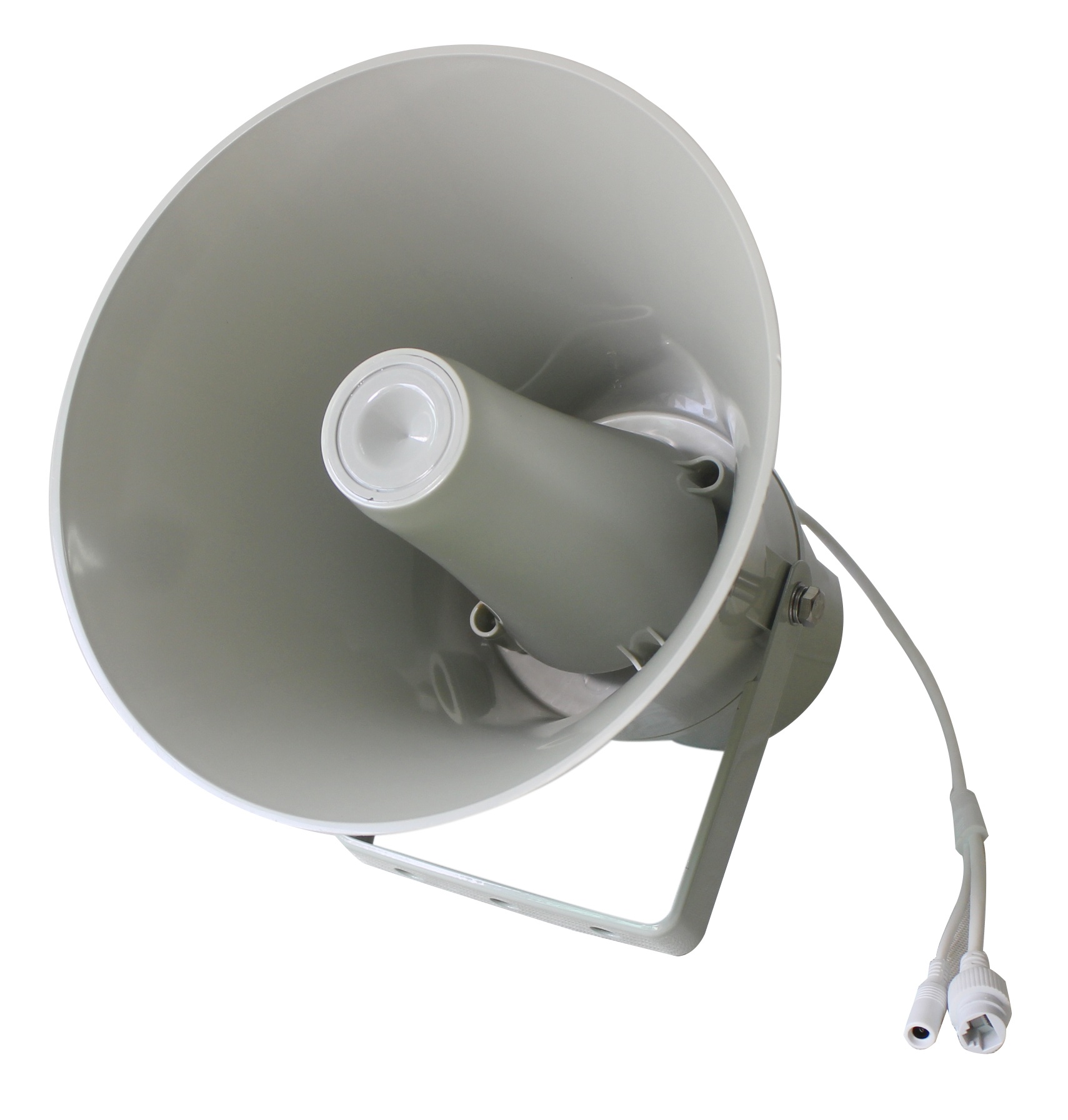 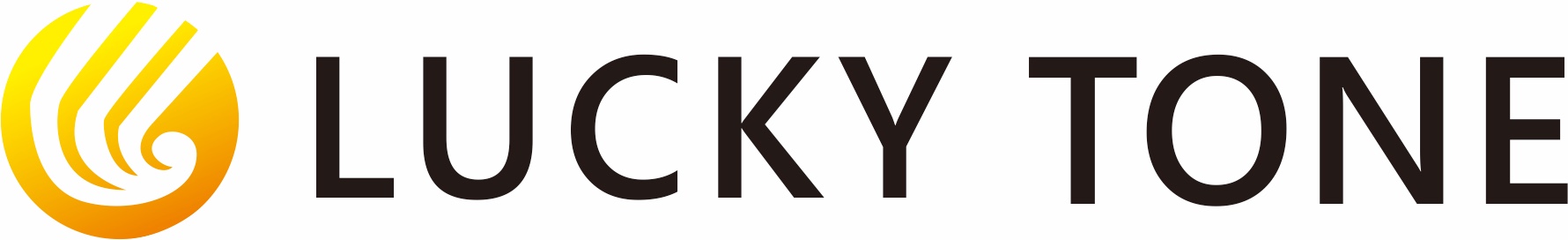 IPH-15 Profile
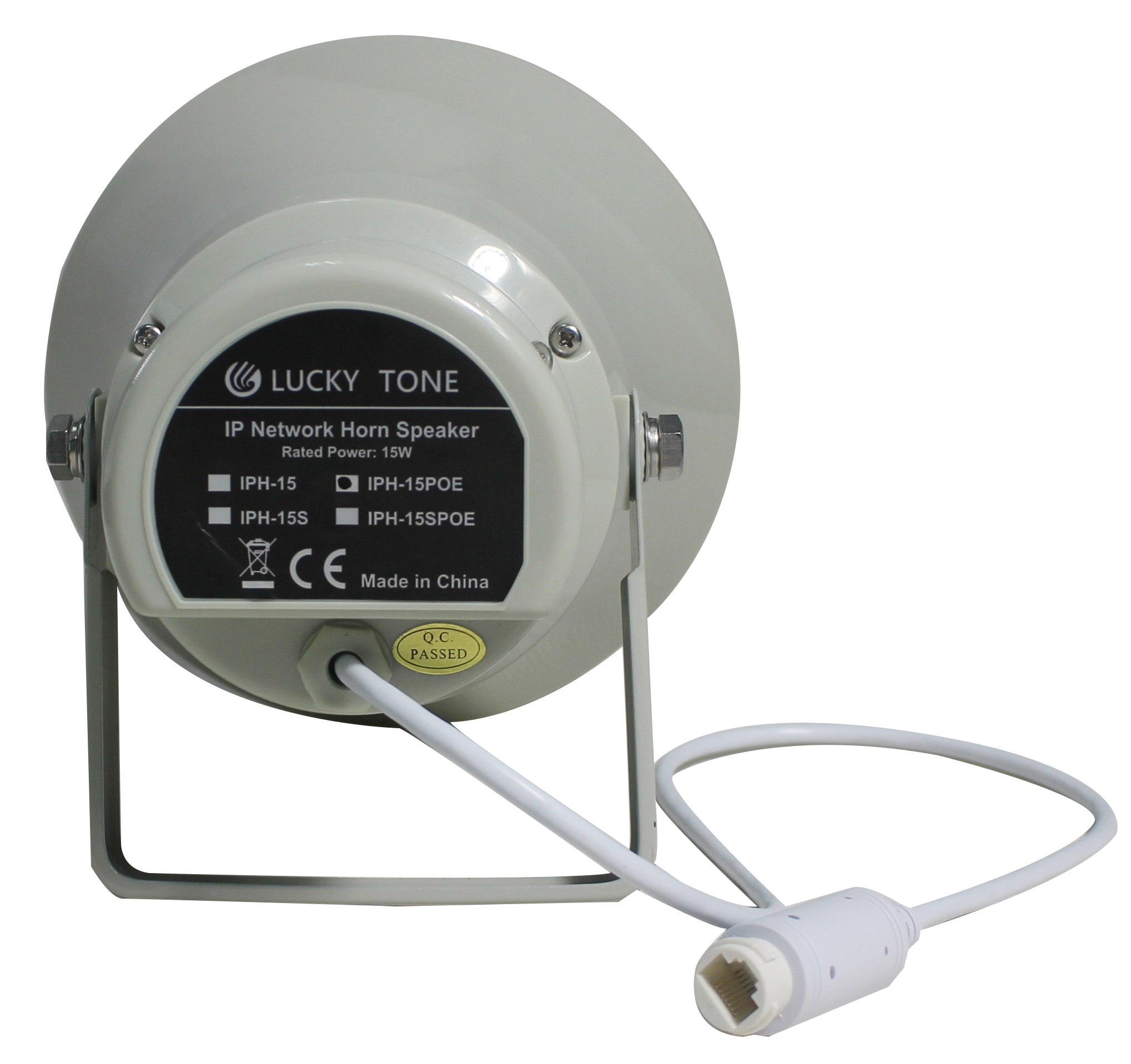 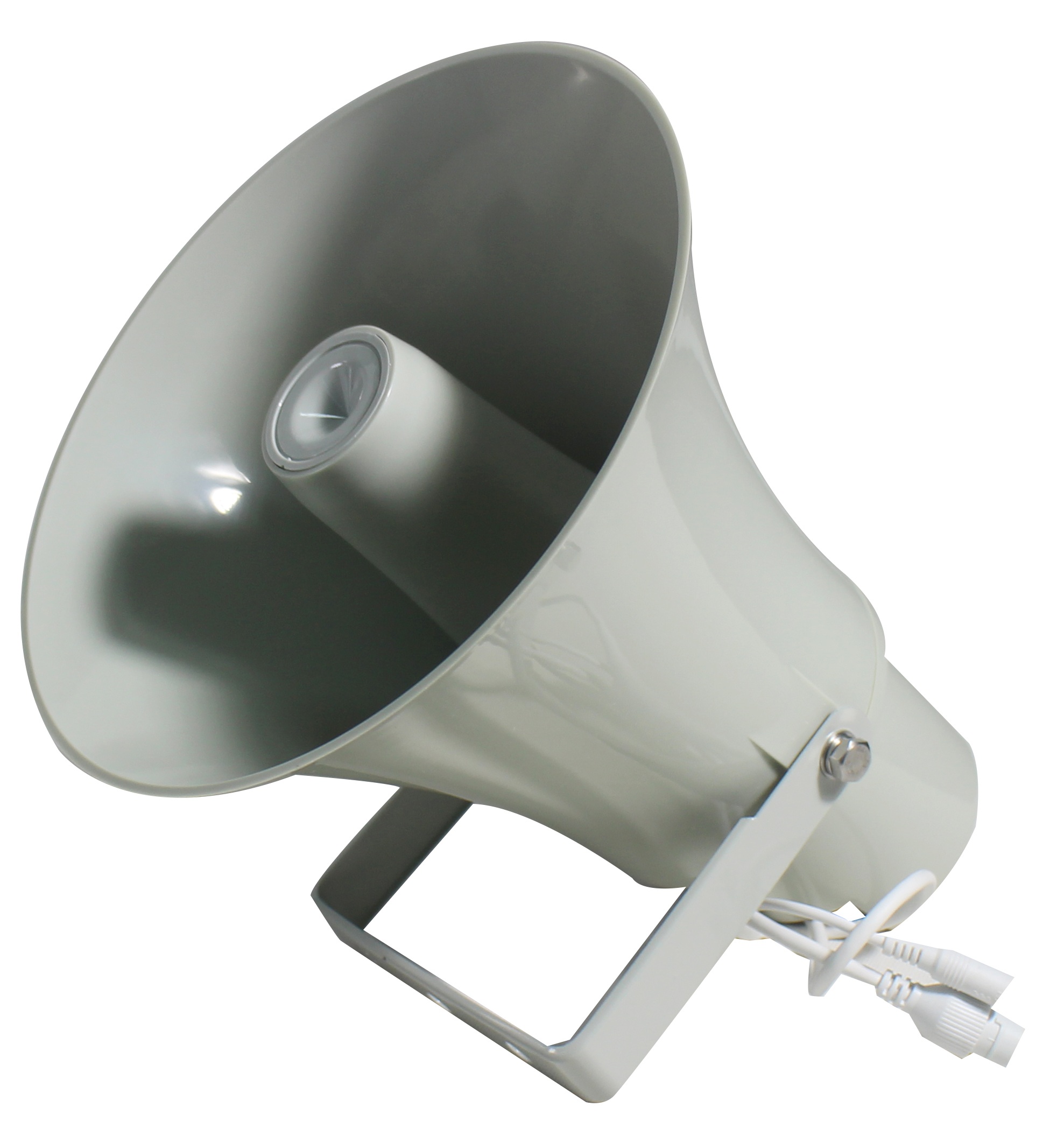 IPH-15POE Rear
For DC 24V power adaptor
Connect to *SWITCH HUB
with PoE power supply
Connect to switch hub via Cat.5 cable
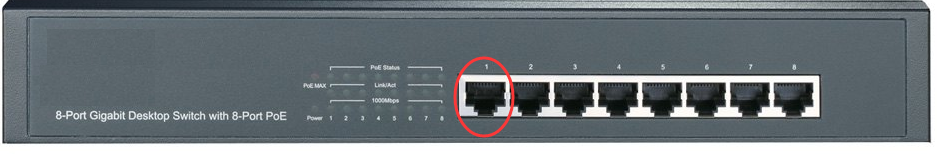 * OUTPUT POWER OF EACH PORT IS REQUIRED TO BE 30W OR ABOVE
Product Size:
Mounting: 
Wiring as mentioned above
Screw up through the holes on bracket
Adjust the speaker to desired direction then tight up.
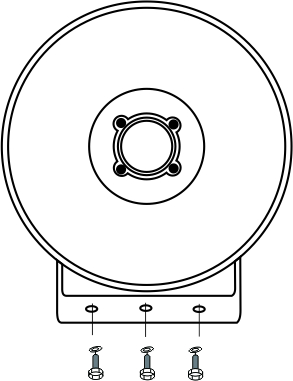 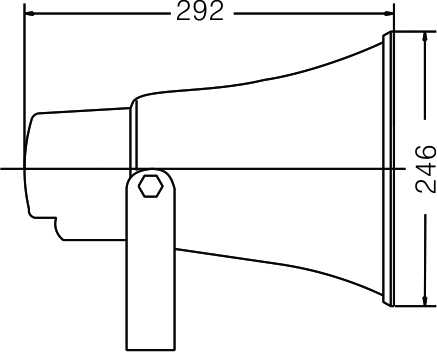 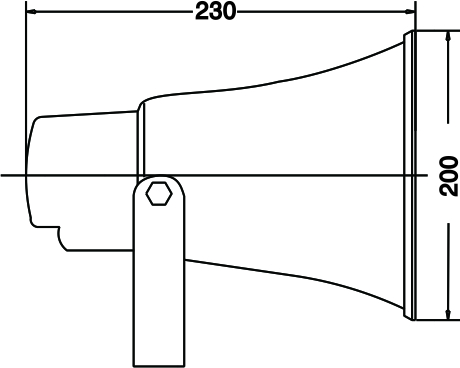 IPH-30
IPH-15 or IPH-15POE